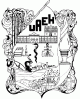 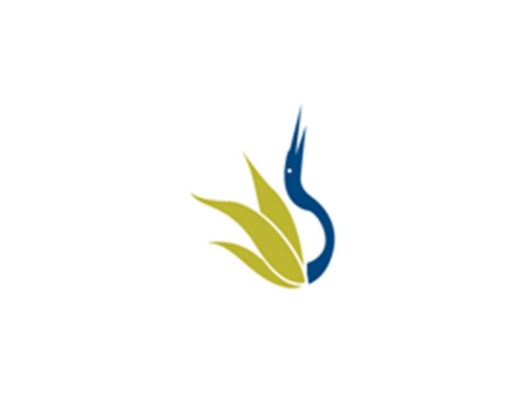 UNIVERSIDAD AUTÓNOMA DEL ESTADO DE HIDALGO
ESCUELA SUPERIOR DE ZIMAPÁN
Licenciatura en Contaduría

Tema: Too, too much, too many, enough

L.E.L.I. Paulina Trujillo Castillo

Enero – Junio 2014
Tema: Too, too much, too many, enough

Resumen (Abstract)

The following presentation shows some forms we can use to say we have more than we want, less than we want or the exact amount of something.
La siguiente presentación muestra algunas de las formas que podemos utilizar para decir que tenemos más de lo que deseamos, menos de lo que deseamos o la cantidad correcta de algo que deseamos.
Palabras clave: (keywords)

Too, too much, too many, enough, adjective, noun.
Demasiado, suficiente, adjetivo, sustantivo.
Objetivo general:

El alumno hará énfasis del objeto del que se habla y no del sujeto que ejecuta la acción.
El alumno podrá expresar y solicitar opiniones e impresiones, podrá contar una historia con sus propias palabras así como sus intenciones, propósitos, expresar obligaciones y necesidades.
Nombre de la unidad:

UNIDAD 9: Life isn’t perfect


Objetivo de la unidad:

Al término de la unidad, el alumno será capaz de hablar acerca de situaciones hipotéticas, de comprender modismos y de hacer invitaciones.
Tema:

1.3	Hablar de lo que es suficiente o está de más.

Introducción:

When we talk about the amount of what we want or we have, it is important to identify if the nouns are countable or uncountable. Based on that, the use of different words or expressions is applied.
Too, too much, too many and enough are commonly used.
Desarrollo del Tema:
We use too, too much, and too many  to say something is more than we want.
In this case we use too + adjective.
i wish not to feel too bad.
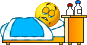 Too  much + uncountable noun.
He’s got too much work to do.
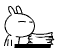 Too  many + countable noun.
I’ve always got too many things to do.
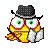 We use not enough to say something is less than we want.
Not + adjective + enough:
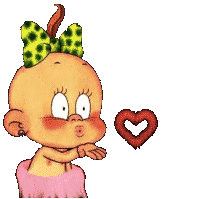 She’s not old enough to talk
Not + verb + enough + noun:
I don’t have enough energy to do anything in the day.
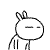 We use enough to say something is the correct number of amount.
Enough + noun:
I earn enough money for the whole family
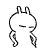 Adjective + enough:
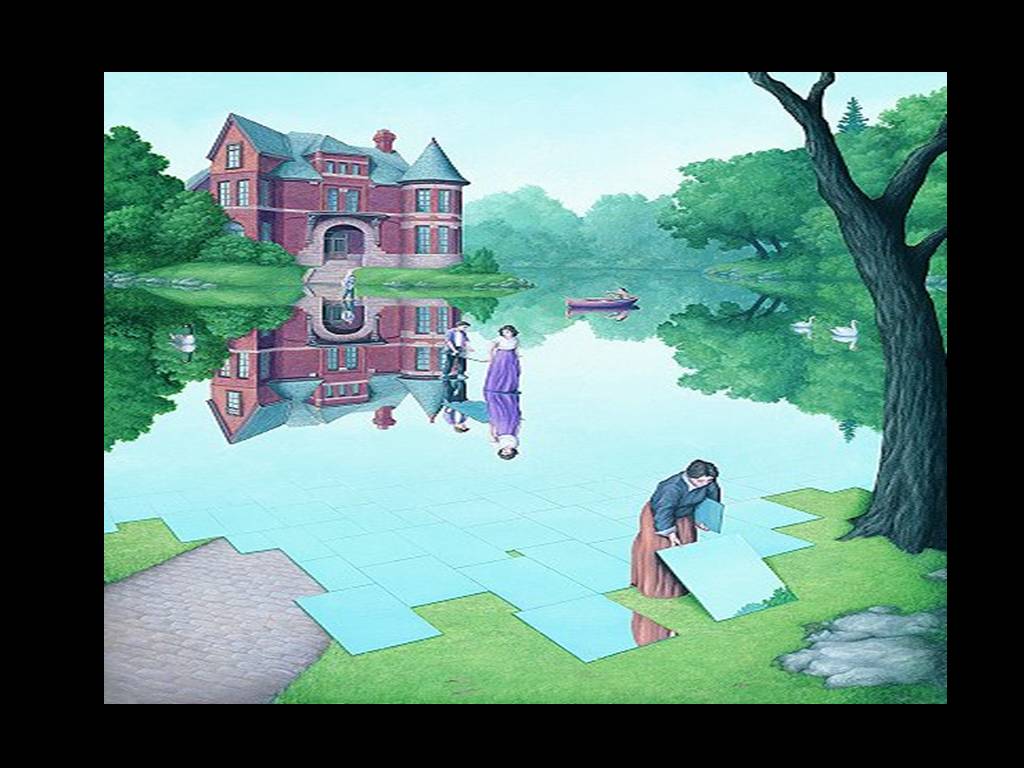 I think this place is big enough for us
We often use the infinitive with to after these phrases: I’ve got too many things to do today.
We don’t use too to mean very very: it was really beautiful not it was too beautiful.
Bibliografía del tema:
Redston, C. Cunningham, G. (2005). Face2Face Pre-Intermediate Student’s Book. Cambridge, London. Cambridge University Press.

Redston, C. Cunningham, G. (2005). Face2Face Pre-Intermediate Workbook. Cambridge, London. Cambridge University Press.

Redston, C. Cunningham, G. (2005). Face2Face Pre-Intermediate Teacher’s Book. Cambridge, London. Cambridge University Press.

Evans, V. Dooley, J. (2002).Enterprise Coursebook 2.Newbury, Berkshire. Express Publishing.

Evans, V. Dooley, J. (2002).Enterprise Workbook 2. Newbury, Berkshire. Express Publishing.

Broukal, M. (2004). Grammar Form and Function 1. New York. McGraw Hill.